Squares - Fractions
Tuesday 19th May 2020
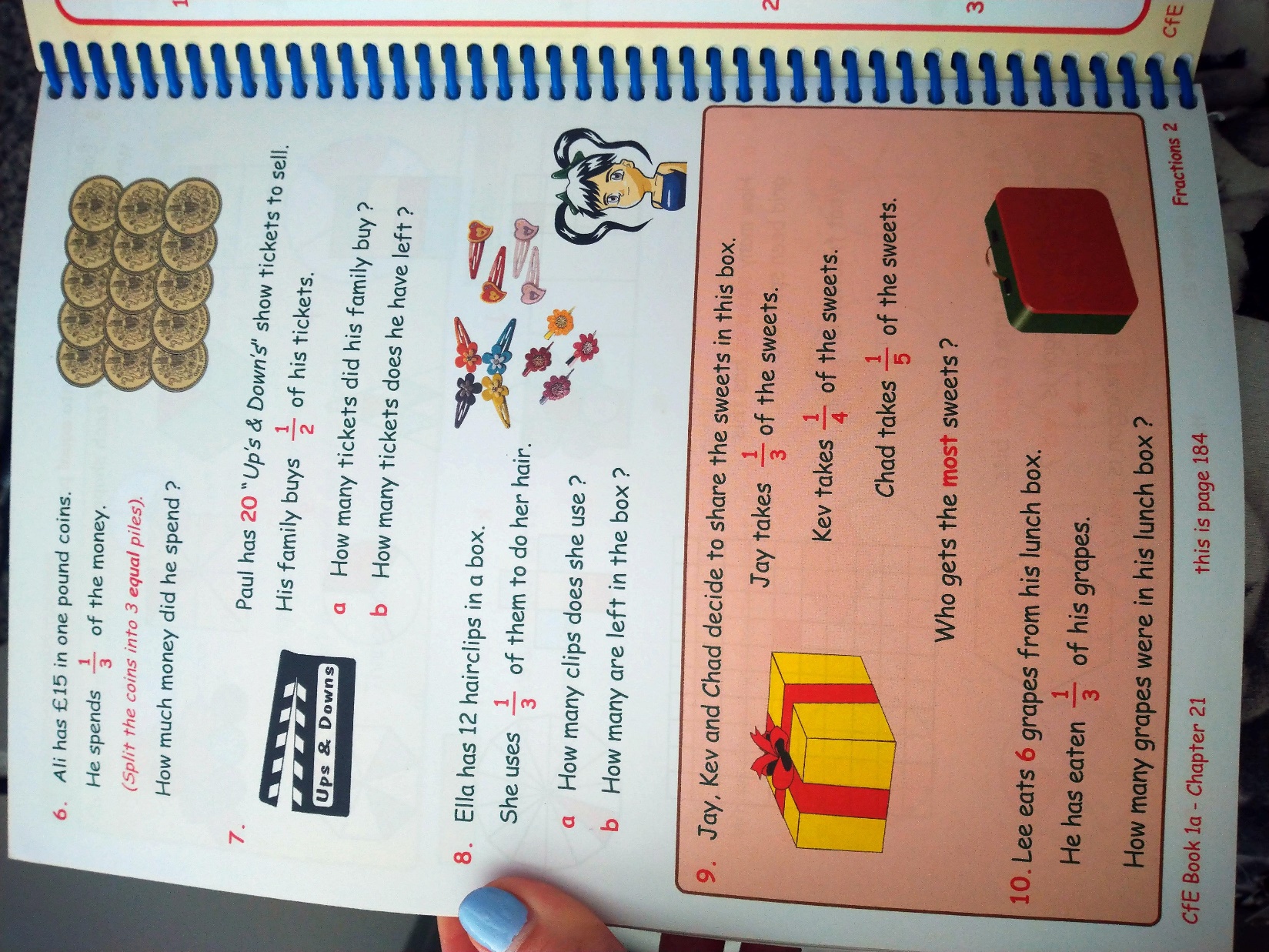 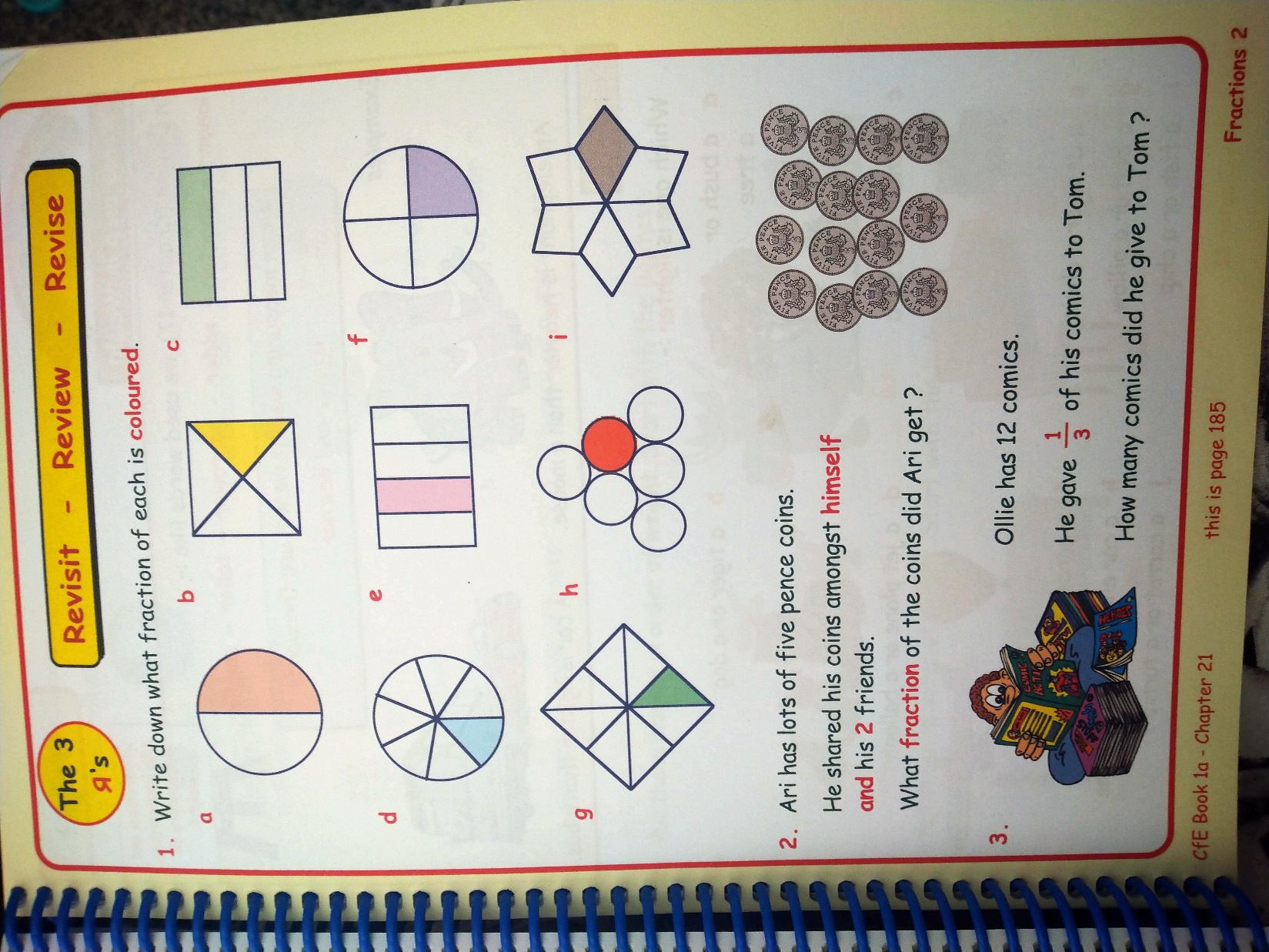